Strategic Focus
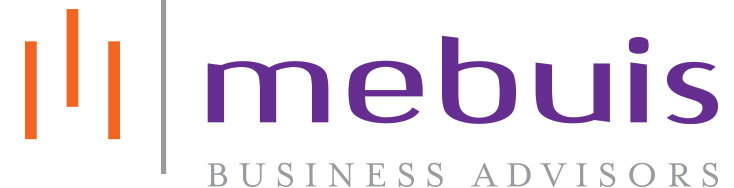 Operations
Relationships
2023
Goal 1:
Goal 2:
Goal 3:
Goal 1:
Goal 2:
Goal 3:
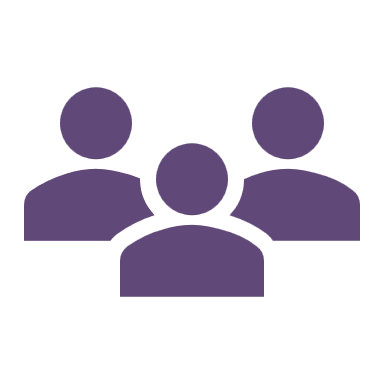 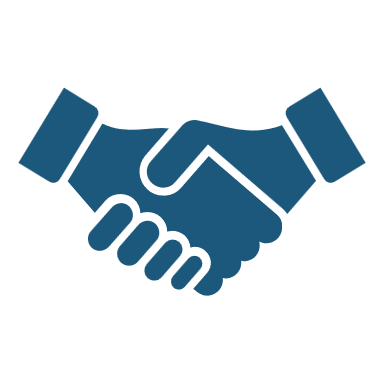 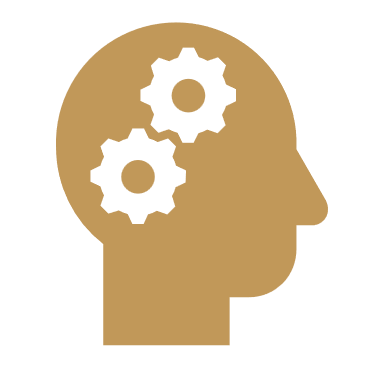 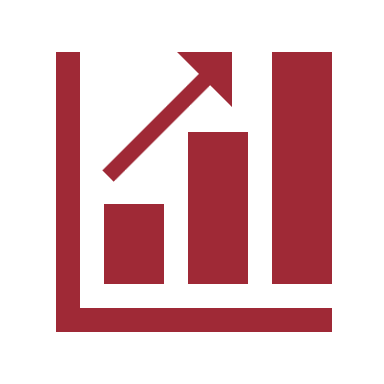 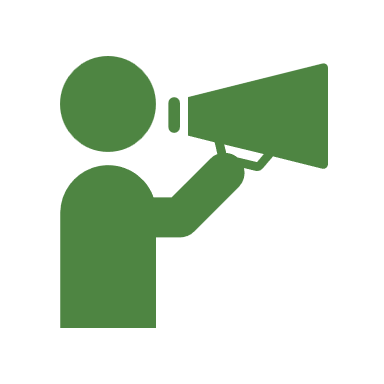 Marketing &Communications
Sales
Learning & Training
Goal 1:
Goal 2:
Goal 3:
Goal 1:
Goal 2:
Goal 3:
Goal 1:
Goal 2:
Goal 3: